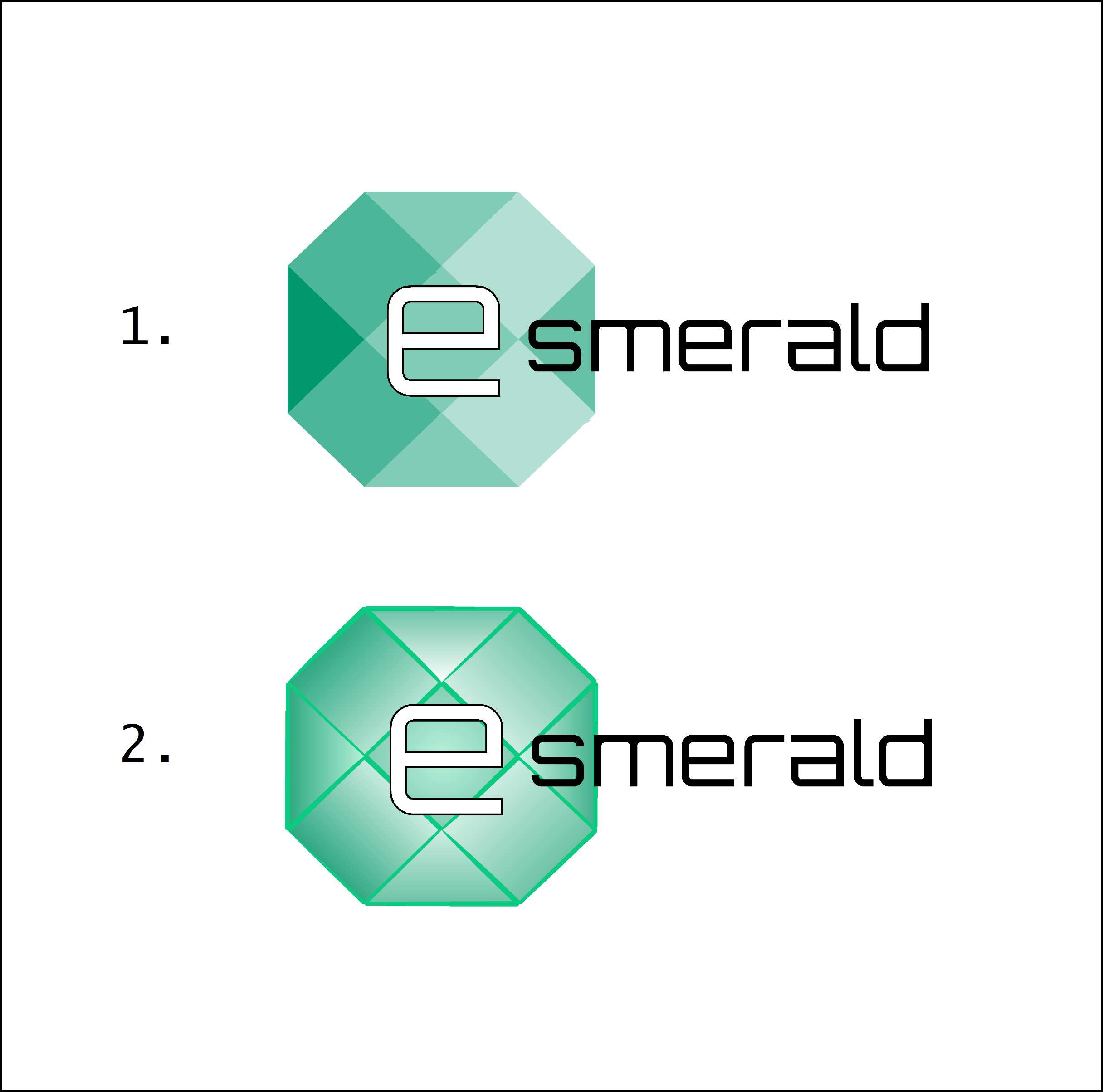 “Wzmacnianie odporności MŚP po lockdownie”
Utrzymanie nowej klienteli online i dostosowanie się do potrzeb pokoleń cyfrowych i niecyfrowych 
przez: [SEERC]
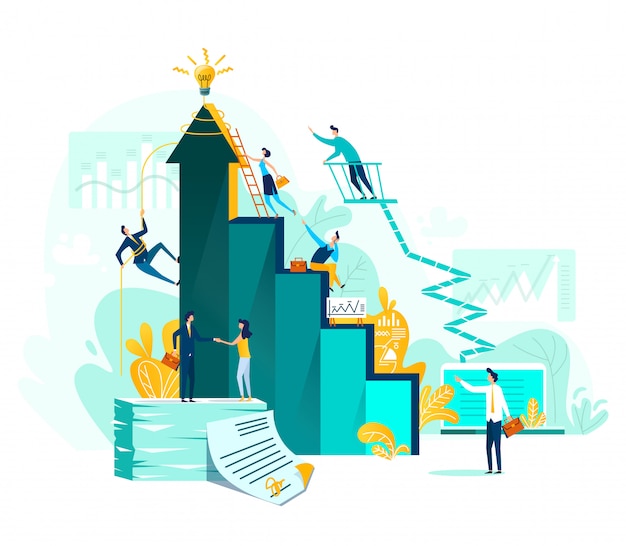 ZAMIERZENIA I CELE
Po zakończeniu szkolenia będzie Państwo w stanie:
Cel działania 1: Zrozumieć potrzeby dzisiejszej klienteli internetowej
Cel działania 2: Przezwyciężyć różnice pokoleniowe
Cel działania 3: Pozyskiwać nowych klientów za pomocą 
środków cyfrowych
Cel działania 4: Ułatwić sprawy klientom niecyfrowym
ROZDZIAŁ 1: Rozumienie potrzeb  współczesnej klienteli internetowej
DZIAŁ 1.1: Czym jest klientela cyfrowa?
W niemal każdym biznesie trudno dziś znaleźć klienta, który nie jest w jakiś sposób związany cyfrowo (online).  Istnieją różne typy klientów online:

Wyłącznie cyfrowi/online
Przeważnie online
W pewnym stopniu online
Online i cyfrowo skrajnie ograniczeni


Klient internetowy jest postrzegany jako ten, którego główny sposób połączenia (marketing, obsługa klienta itp.) odbywa się poprzez kanał internetowy.  Mają ograniczony kontakt osobisty ze swoimi dostawcami - stało się to znacznie bardziej powszechne dzięki pandemii.
xxx
ROZDZIAŁ 1: Rozumienie potrzeb współczesnej klienteli internetowej
DZIAŁ 1.1: Czym jest klientela online?
Klientela internetowa oczekuje:

Ułatwień i udogodnień
Prostego intuicyjnego interfejsu konsumenckiego
Prostej informacji co do ceny i warunków dostawy
Natychmiastowej odpowiedzi ze strony działu obsługi klienta
Składania zamówień w dowolnym czasie, z dowolnego miejsca, przy pomocy dowolnego narzędzia
Poziomu personalizacji
https://www.elasticpath.com/blog/Top-10-Things-Customers-Expect-from-Your-Online-Store
https://www.statista.com/chart/7957/whats-important-to-the-online-shopper/
ROZDZIAŁ 2: Przezwyciężanie różnić pokoleniowych
DZIAŁ 2.1: Różnice pokoleniowe
Na dzisiejszym rynku istnieje prawdopodobnie sześć generacji klientów internetowych (daty urodzenia są różne). 

Wzrostu demograficznego  1946 to 1964
Pokolenie X (Stracone Pokolenie)  1965 – 1980  Imigranci cyfrowi
Pokolenie Y (Millennialsi) 1981 – 1995  Pionierzy cyfrowi
Pokolenie Z  1997 – 2012  Cyfrowo wrodzeni, znający internet od zawsze

Każde pokolenie poszukuje innych rzeczy w swoich interakcjach online.  Skupimy się na Millenialsach (Pokolenie Y) i Pokoleniu Z, biorąc pod uwagę ich siłę nabywczą oraz fakt, że istnieje wiele informacji na ich temat, a także to, że stanowią oni większość zidentyfikowanych wcześniej klientów korzystających wyłącznie z internetu (o łącznej wartości prawie 3 bilionów dolarów).
ROZDZIAŁ 2: Przezwyciężanie różnic pokoleniowych
DZIAŁ 2.2: Pokolenie Y (Millennialsi)  1981 – 1995
Cechy charakterystyczne Pokolenia Y jako klientów online:

- Przywiązują wagę do elektronicznego słowa z ust (EWOM);( 82% mówi "krytycznie")
- Zdecydowanie preferują komunikację cyfrową
- 90% prowadzi intensywne badania przed zakupem
- Poszukują produktów specjalistycznych
- Świadomi zdrowia, mniej gotujący, zainteresowani sprzedażą hurtową
- Mniejsza ilość, wyższa jakość zakupów (markowe)
Różne źródła, w tym:
https://salesfloor.net/blog/generations-shopping-habits/
https://www.npd.com/news/thought-leadership/2018/10-ways-younger-and-older-millennials-shop-differently/
ROZDZIAŁ 2: Przezwyciężanie różnic pokoleniowych
DZIAŁ 2.3: Pokolenie Z  1981 – 1995
Cechy charakterystyczne pokolenia Z jako klientów online:

Gdy mają szansę, wolą komunikację twarzą w twarz.
Przywiązują bardziej uwagę do opinii mediów społecznościowych niż poglądów swych rówieśników wyrażanych bezpośrednio podczas kontaktów personalnych
Świadom istnienia i dominowania na rynku (MŚP)
Skupiają się na zrównoważonym rozwoju we wszystkich aspektach procesu zakupu
Różne źródła, w tym:
https://elle.in/comparing-shopping-habits-of-gen-z-and-millenials/#:~:text=A%202021%20Survey%20Monkey%20report,and%20are%20less%20likely%20to
ROZDZIAŁ 2: Przezwyciężanie różnic pokoleniowych
DZIAŁ 2.4: Pokolenie Y kontra Z
https://belvg.com/blog/generation-y-vs-z-how-do-they-shop-online.html
ROZDZIAŁ 3: Pozyskiwanie nowych klientów za pomocą środków cyfrowych
Dział 3.1: Strategia Marketingowa
Przyciąganie klientów za pomocą środków cyfrowych musi być integralnym elementem ogólnej strategii marketingowej.  Do kluczowych elementów strategii marketingowej należą m.in.:

Jednym ze sposobów podejścia do tego zagadnienia jest model AIDAR:

Świadomość: Akt tworzenia uwagi dla marki lub usługi poprzez różne media
Zainteresowania: Etap generowania zainteresowania, aby zachęcić kupujących do chęci dowiedzenia się więcej
Dążenie: Stworzenie emocjonalnej więzi z kupującym, tak aby chciał on mieć produkt lub polubił markę
Działanie: Krok, w którym kupujący dowiaduje się o Tobie i kontaktuje się, aby dowiedzieć się więcej lub dokonuje zakupu
Przywiązanie klienta do firmy: Kiedy już ktoś zostanie klientem, nacisk kładzie się na jego zadowolenie, aby wrócił i polecił firmę znajomym i rodzinie (word-of-mouth).
https://www.indeed.com/career-advice/career-development/marketing-strategies-attract-retain-customers
ROZDZIAŁ 3: Pozyskiwanie nowych klientów przy pomocy środków cyfrowych
Dział 3.2: Tworzenie strategii online
Tworzenie strategii online(według Forbes Magazine): 
Rozpoznaj otoczenie i przeanalizuj wyniki
Nakreśl strategię
Określ swą grupę docelową
Zbuduj swą strategię zadowolenia
Wybierz swe kanały i taktykę
Ustal kluczowe wskaźniki wydajności i benchmarki
Realizuj je zgodnie z najlepszymi praktykami
Zanalizuj i dostosuj
https://www.forbes.com/sites/forbescoachescouncil/2021/02/25/how-to-create-a-digital-marketing-strategy-eight-steps-to-laser-focus-your-plan/
ROZDZIAŁ 3: Pozyskiwanie nowych klientów przy pomocy środków cyfrowych
DZIAŁ 3.2: Tworzenie strategii online
Online to CAŁA strategia cyfrowa - nie tylko media społecznościowe; obejmuje ona wszystkie elementy kontaktu cyfrowego.  
Media społecznościowe są kluczowym elementem i firmy muszą zrozumieć, jak dany format wpływa na perspektywy produktu / usługi
Należy rozważyć wielokanałowe media społecznościowe i powiązania między nimi:
-'Tradycyjne' media społecznościowe: Facebook; Twitter; Instagram; Snapchat; LinkedIn; TikTok; Pinterest; Triller
- Również popularne media społecznościowe: WhatsApp; Viber; Discord; Telegram; Skype; WeChat; Messenger

Strategia musi być na bieżąco z najnowszymi trendami i tym, co jest "starą szkołą"
ROZDZIAŁ 4: Ułatwienia dla klientów niecyfrowych
DZIAŁ 4.1: Nie zapominać o tych., którzy nie życzą sobie kontaktu cyfrowego
Tak, niecyfrowi są zapewne połączeni cyfrowo ALE wolą bardziej osobisty kontakt

Nie lekceważ tradycyjnych mediów, aby dotrzeć zarówno do niecyfrowych, jak i cyfrowych klientów
Staraj się "powoli" wprowadzać je do części swojej strategii cyfrowej (zachęcaj)
Obserwuj uważnie, jak konkurenci traktują klientów niecyfrowych (może to być całkowite otwarcie, jeśli ich zignorują)
Zastosuj hybrydową strategię marketingową obejmującą "to, co najlepsze z obu światów".
https://www.wns.co.za/insights/blogs/blogdetail/374/balancing-digital-and-non-digital-to-improve-customer-experience-
https://www.ceotodaymagazine.com/2022/02/6-efficient-non-digital-marketing-strategies/
Podsumowanie
Pokolenie Y
Strategia
Opracuj konkretną strategię online
EWOM; szukanie specjalistycznych produktów i usług
Pokolenie Z
Niecyfrowi
Pokolenia
Skupienie się na zrównoważonym rozwoju; patrząc na SMEs
Cztery do pięciu pokoleń konsumentów
Nie zapominaj o tej grupie konsumentów
Analiza SWOT
SAMOOCENA
W
S
T
O
Mocne strony:
-
-
Słabe strony:
-
-
Możliwości:
-
-
Zagrożenia:
-
-
Kluczowe wnioski:
1: Istnieje wiele pokoleń potencjalnych klientów, którzy chcą kupować
2: Pokolenie Y (Millennialsi) koncentruje się na elektronicznym przekazie ustnym (EWOM) i wyszukiwaniu specjalistycznych produktów i usług
3: Pokolenie Z zwraca uwagę na kwestię zrównoważonego rozwoju w podejmowaniu decyzji i dba o małych producentów
4: Nie zapominaj o klientach niecyfrowych (tych, którzy nie są wstępnie nastawieni do digitalu) i o sile tej grupy
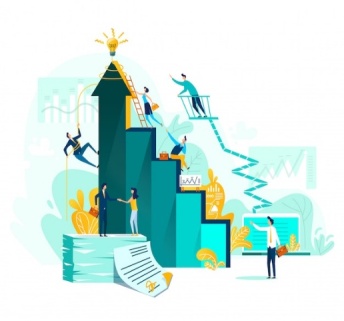 5: Opracuj ogólną strategie marketingową, która skupia się na komponencie cyfrowym, nie rezygnując z elementów niecyfrowych
Dziękujemy za uwagę !